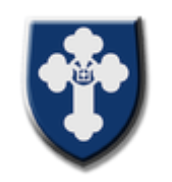 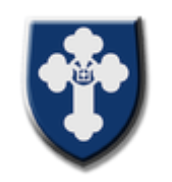 Maths Knowledge Organiser
Growth and decay
Compound, growth, decay, interest, depreciation, multiplier.
Compound interest
BB
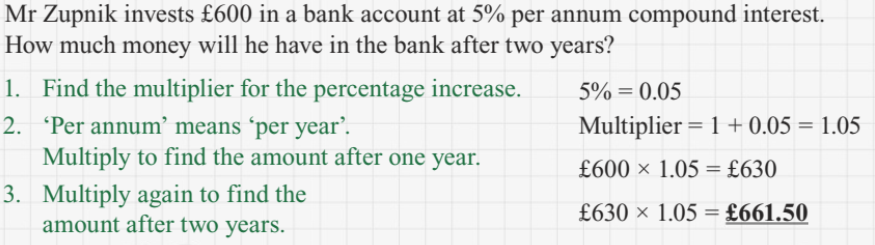 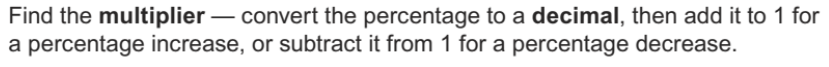 BB
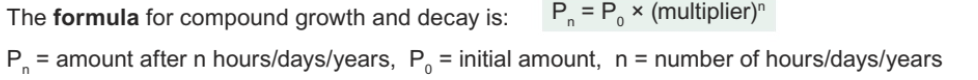 Depreciation
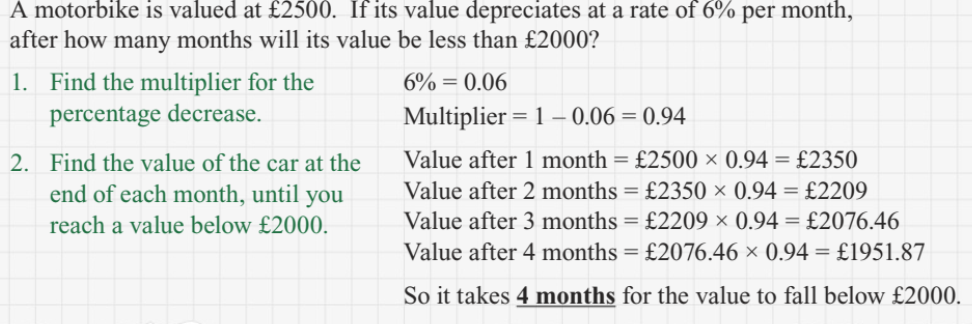 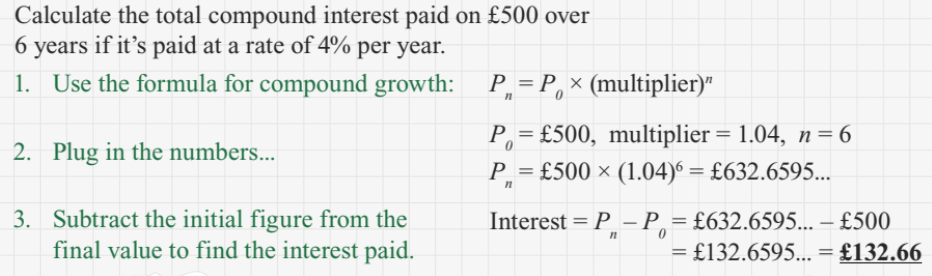 Prior knowledge
Percentage increase and decrease.
Future Topics
Compound measures
Hegarty Clip
94, 95
Corbett Maths Clip
236